Face It, Parents
Focusing on alcohol and drug concerns with education
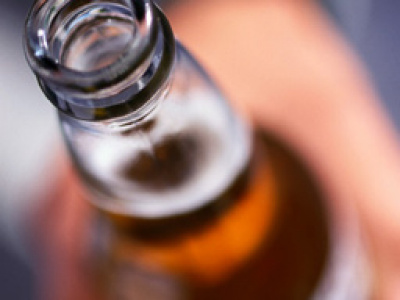 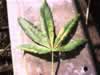 Fact
Parents make teen drinking o.k.

Teens make teen drinking DANGEROUS
Alcohol and drug abuse is a leading cause of teen death or injury related to car accidents, suicides, violence, and drowning.
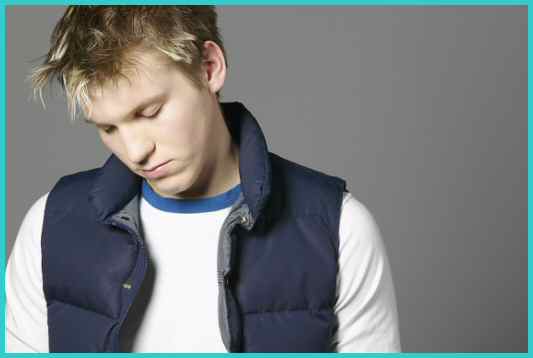 Fact
Children who begin drinking alcohol before the age of 15 are 5 times more likely than those who start after age 21 to develop alcohol problems.5
In Our Community.............
20% of grade 8 students have been involved in binge drinking
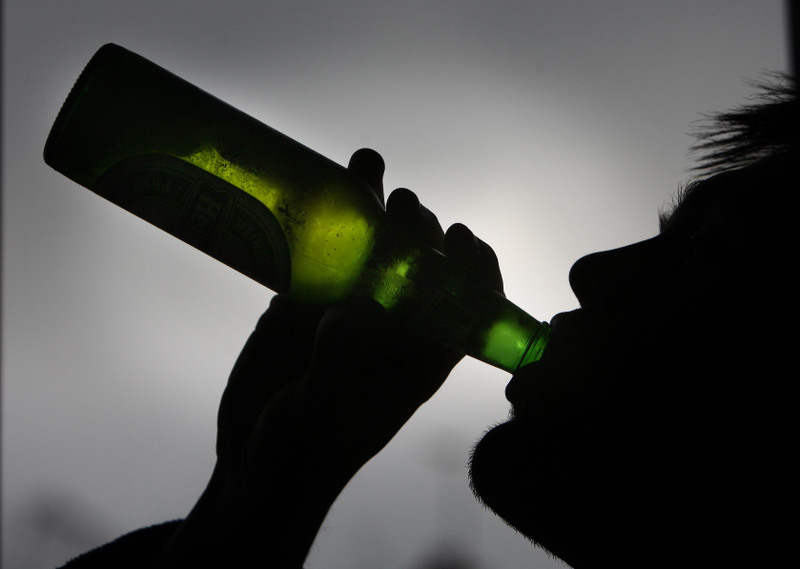 Binge Drinking................
can interrupt key processes of brain development

can effect normal development of organs, muscles, and bones
Fact
A survey of high school students found that 18% of females and 39% of males say it is acceptable for a boy to force sex if the girl is high or drunk.
In Our Community..................
In Our Community.......
More kids have tried pot over cigarettes
The provincial average of teens who have tried alcohol is 33%

   In Our Community............
    66% of 13 year olds have tried alcohol
The provincial average of teens who have tried alcohol is 60%

 In Our Community...................
75% of 15 year olds have tried alcohol
In Our Community................
40% of students reported they received the alcohol with parent’s permission
Fact
Teens who use alcohol have higher rates of academic problems and poor performance than non-drinkers.
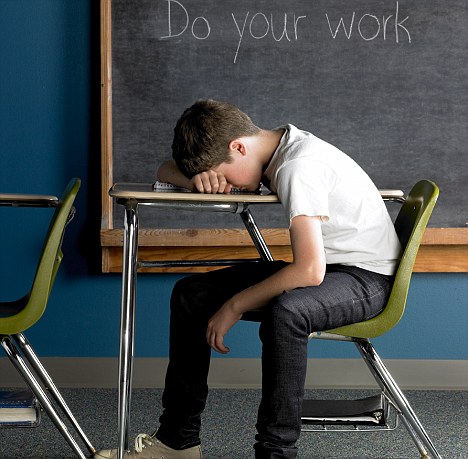 38% of school children in B.C. Admit to using alcohol in the past month

28% reported a recent negative consequence from drinking or drug use
Family Influence
Children say that parental disapproval of underage drinking is the key reason they have chosen not to drink.
Research studies indicate that children are less likely to drink when their parents are involved in their lives and when they and their parents report feeling close to each other
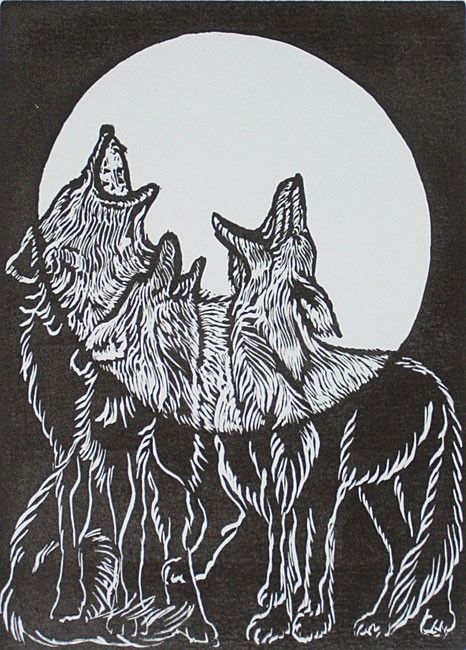 Talking openly and honestly with your teen and modeling healthy behaviours may prevent your teen from using alcohol and drugs.
A connected, secure relationship between caregivers and children fostered in early childhood can serve to buffer the peer pressure of the teens years
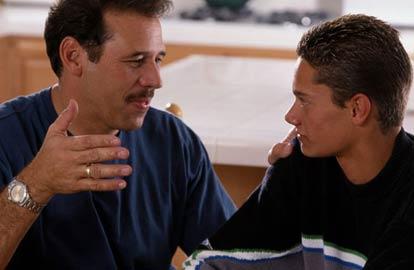 Don’t wait to talk to your teen about alcohol

Your relationship with your child

Be proactive not reactive
Lis
the strongest approach for preventing underage drinking involves the coordinated effort of all the elements that influence a child’s life—including family, schools, and community
Stay Involved

Know your teens friends, plans whereabouts


Its not pestering, its parenting

Columneetza PAC 2010
Contact School District 27 Student Support Services
(250) 398-3855
Resources 

Connect Parenting –CMHA
Teen Outreach- Interior Health/SD 27
Changing Directions- FN Youth Mentorship Program
NOOPA- Boys and Girls Clubs